District Grants
Celine Gerochristos
District Grants - aandachtspunten
Impact en duurzaamheid:
Lange termijn effect
De maatschappelijke impact
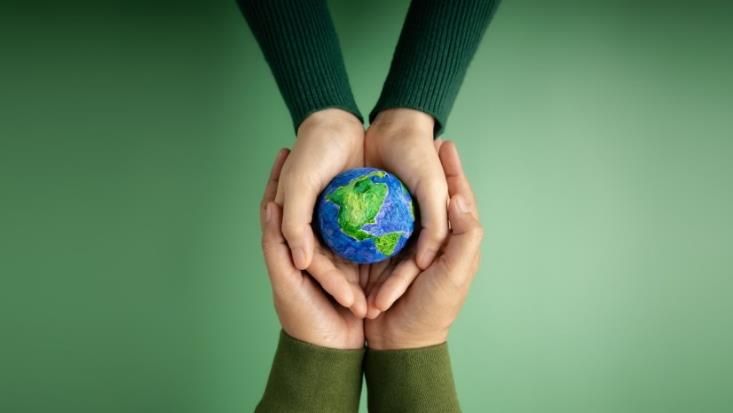 [Speaker Notes: Goedemorgen allemaal, bedankt voor jullie talrijke opkomst!
Ik ga het niet hebben over de voorwaarden voor de district grants. Deze worden toegelicht op het seminarie (dat plaats vindt in juni).
Gezien de deadline nadert voor het indienen van jullie DG-dossier, wil ik graag nog even enkele punten uitlichten.
De volgende punten zijn twee zeer belangrijke punten bij een district grant die we in de spotlight willen plaatsen en waaraan het comité zeer veel belang hecht bij het beoordelen van een dossier.
Impact & duurzaamheid
Het is heel belangrijk dat jullie project een lange termijn effect heeft en of er een maatschappelijke impact is.]
District Grants - aandachtspunten
Actieve betrokkenheid van de leden 
Echt nieuw Rotary-project 
Rotary = people of action
Geen loutere financiering/fundraising
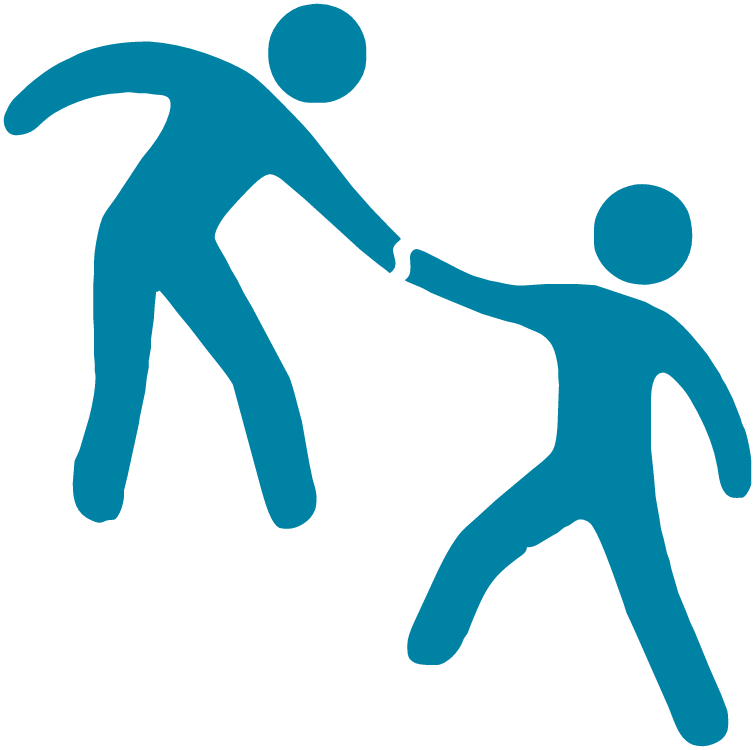 [Speaker Notes: Verder hechten we heel veel belang aan de betrokkenheid van jullie clubleden.
Fundraising wordt ook veel gedaan, maar een echt Rotary-project is ook een project waarbij we onze handen uit de mouwen gaan steken.
We zijn immers people of action.
Een loutere fundraising activiteit waarbij we gaan helpen om geld in te zamelen is betrokkenheid bij leden, maar beschouwen we voor het district grant project niet als actieve betrokkenheid.
We denken hierbij eerder aan zelf de handen uit de mouwen te steken door bij een funtrainbike samen met de verstandelijk beperkten een fietstocht te doen. Bij het plaatsen van een AED-toestel in een dagcentrum de begeleiders een opleiding te geven tot gebruik van dit toestel (bv. Gegeven door dokters bij jullie in de club). 
Bomen gaan planten samen met jullie clubleden.
De initiatie voor aangekochte tablets geven aan jullie doelpubliek.Samenstellen van schoolpakketten samen met jullie clubleden.Etc.]
District Grants: praktijkvoorbeeld
Rc Heist op den Berg
Een echt Rotaryproject met IMPACT!
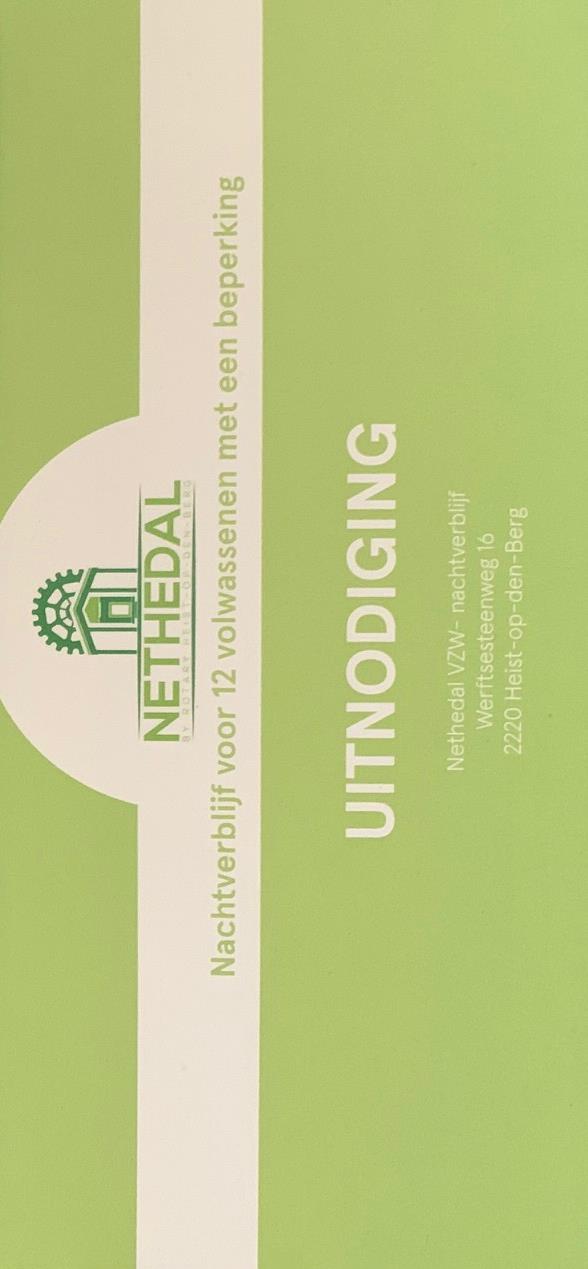 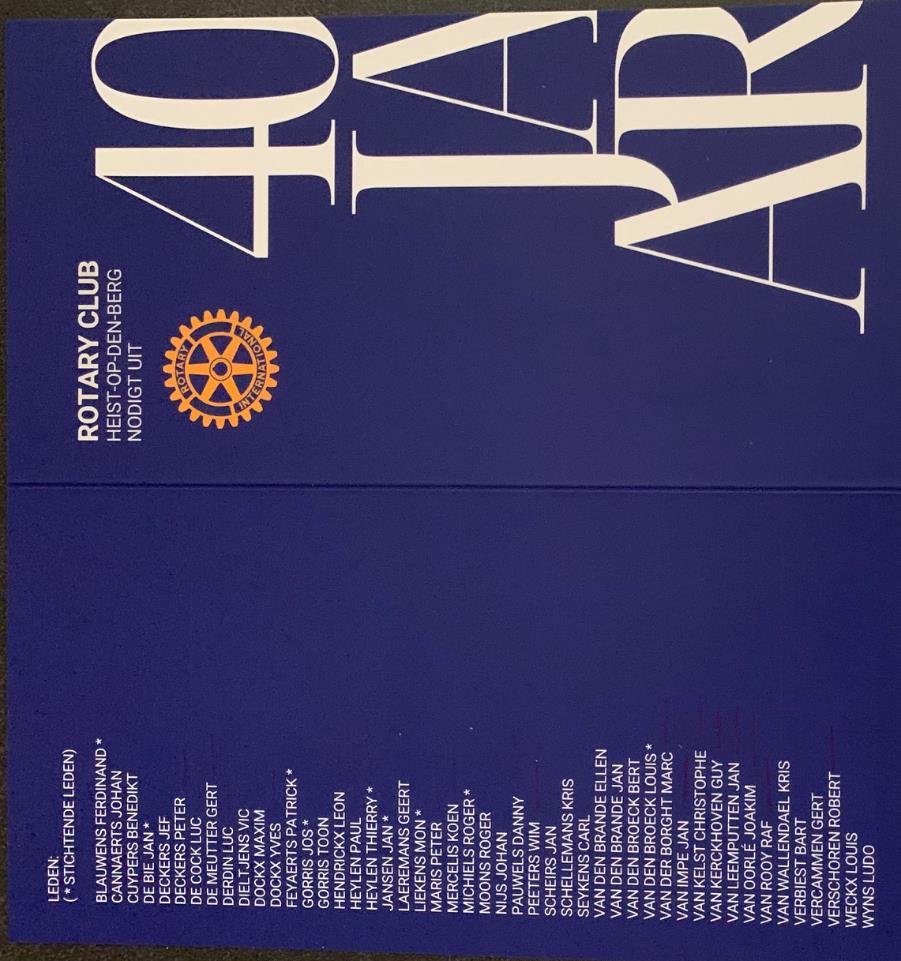 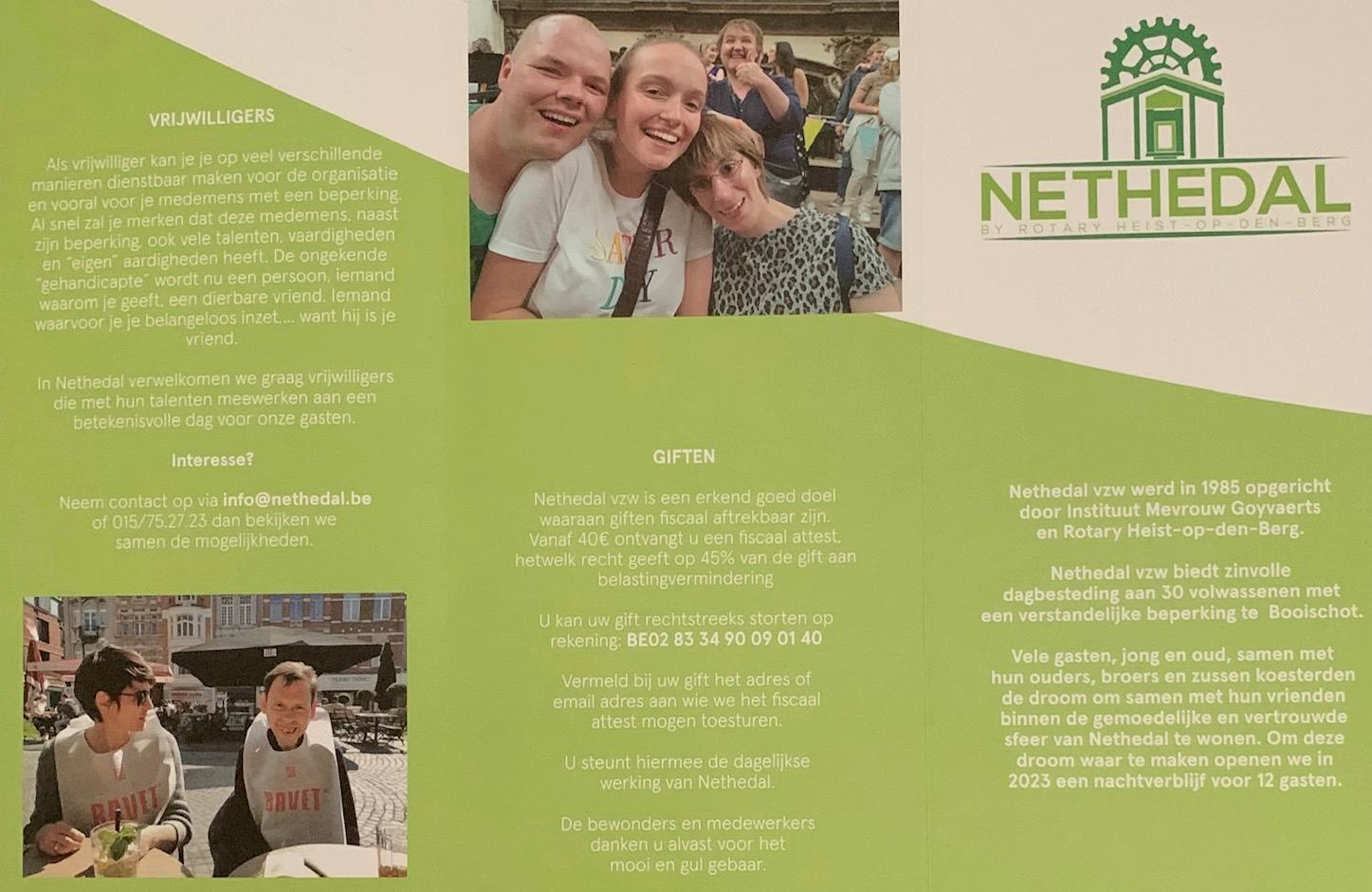 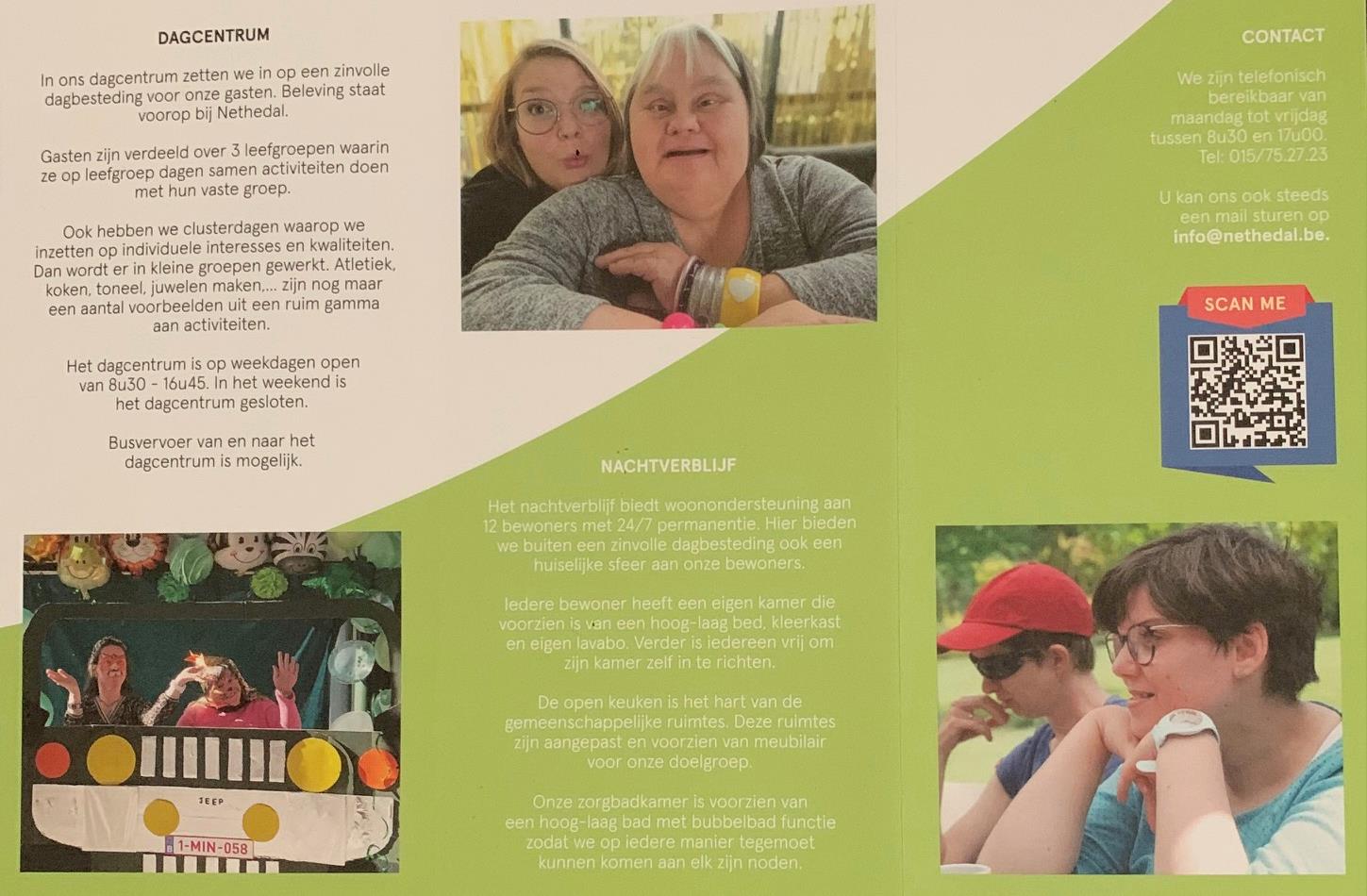 District Grants 23-24: 10 pitches
Rc Vilvoorde
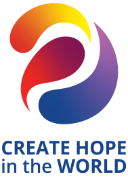 Title Page Option
Rotary Club Vilvoorde
Babytheek ‘t Prutske 
(W)arm-kracht – Vilvoordse armoedebestrijder sinds 2010
Babytheek ‘t Prutske
Lenen van materiaal voor max. 12 maanden bij geboorte kind 
Toegankelijk voor iedereen
Lokaal & inrichting lokaal – kost (W)arm-kracht
Personeel : vrijwilligers
Draaiboek : babytheek
Hygiëne & garantie aanbod : starten met nieuw materiaal.
Bij teruggave, desinfectie en ev. herstel, voor het volgende gebruik. 
Toekomst : aanvulling met 2dehands materiaal.  
Doel : Hefboom voor de opstart  van ‘t Prutske, door aankoop van materiaal, hands-on ondersteuning, en opvolging.
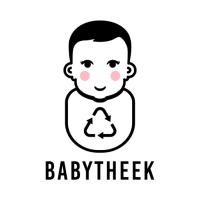 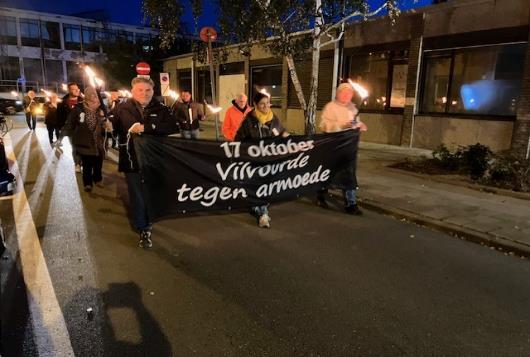 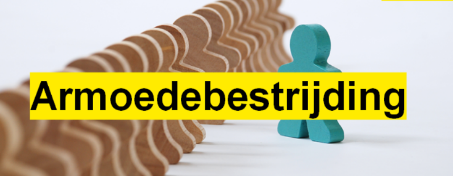 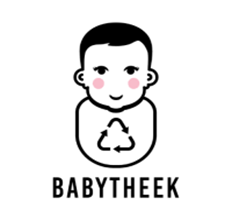 Impact en duurzaamheid 

Inwoners Vilvoorde 47K waarvan 3,9% tussen 0-2 jaar (1.833 kinderen)*
Kansarmoede-index bij kinderen van 0-3 jaar in Vilvoorde, 2022 :  15,7%**  (gem. Vl.-Brabant 7,5%**) 
Mogelijke begunstigden – 288 kinderen en meer.

Toegang tot kwaliteitsvolle en duurzame babyspullen die men vaak maar kort nodig heeft.
Men krijgt de kans om producten te testen. 
Men helpt de afvalberg te verkleinen. Gebruikte babyspullen worden niet weggegooid maar krijgen een nieuw leven.
De babytheek biedt een oplossing voor mensen die klein wonen. 
Het is  goed voor de portemonnee. 
Men kan er andere ouders ontmoeten.

Babytheek moet net zo normaal worden als bibliotheek!



*Bron : Gemeente Vilvoorde
**Bron: Kind & Gezin
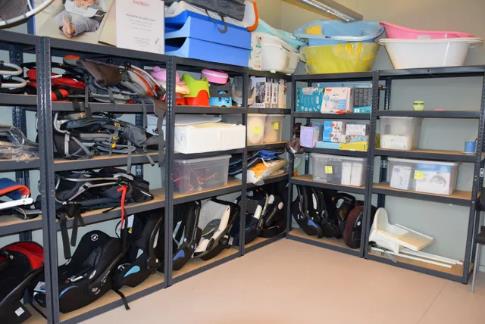 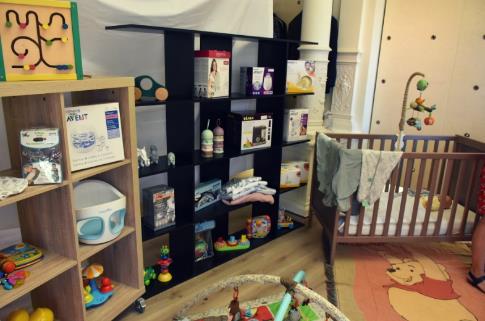 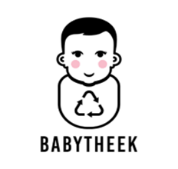 Actieve betrokkenheid van de leden 
RC Vilvoorde ondersteunt Warmkracht sinds vele jaren.

RC Vilvoorde engageert zich ook
voor het helpen inrichten van de opslagruimte
voor het helpen opbergen van het materiaal
voor helpen met communicatie rond het project
voor vervanging van versleten en onherstelbaar materiaal
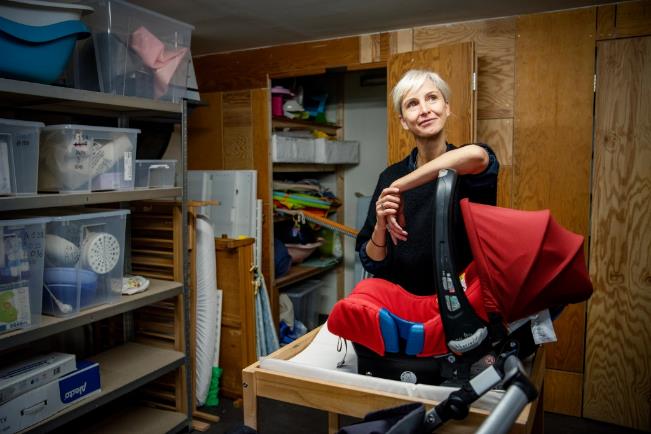 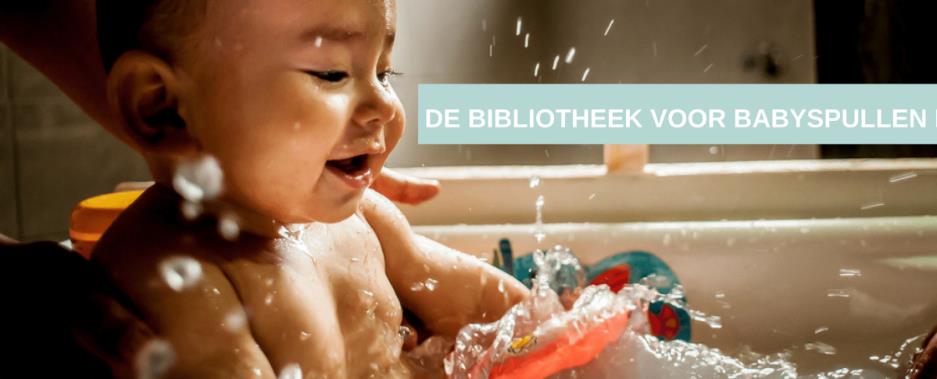 Rc GEEL
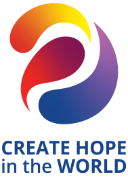 Title Page Option
Rotaryclub Geel – Wat een cool project!
Met de fiets op weg naar nieuwe kansen!
Fietslessen voor volwassenen die niet kunnen fietsen of het verleerd zijn
Samenwerking met Dienst Gelijke Kansen van de stad Geel
Iedereen welkom maar we verwachten vooral ‘nieuwkomers’ in Geel
Organisatie van kinderopvang tijdens de lessen
Gratis fiets voor de 20 deelnemers die de 10 lessen succesvol doorlopen
Fietsen gereviseerd door patiënten in het Fietsenatelier van OPZ Geel
Rotaryclub Geel – Wat een impact!
Met de fiets op weg naar nieuwe kansen!
Mobiliteitsdrempel wegwerken (opleiding volgen, deelnemen aan arbeidsmarkt, kinderen veilig naar school begeleiden)
Goedkope en duurzame manier om je in en rond de stad te bewegen
Deelnemers kunnen hun kinderen leren fietsen -> vicieuze cirkel doorbreken
Aandacht voor veiligheid en respect
Opleiding gebruik openbaar vervoer
Rotaryclub Geel – SAMEN maken we er werk van!
We gaan deze volwassenen leren fietsen (basistechnieken, verkeersregels en veilig deelnemen aan het verkeer)
We gaan op hun kinderen passen zodat ze ongestoord kunnen deelnemen
We gaan voor hen op zoek naar een geschikte fiets in het Fietsenatelier

Samen met jullie zetten we mensen met de fiets op weg naar nieuwe kansen!

        Dankjewel voor jullie steun!
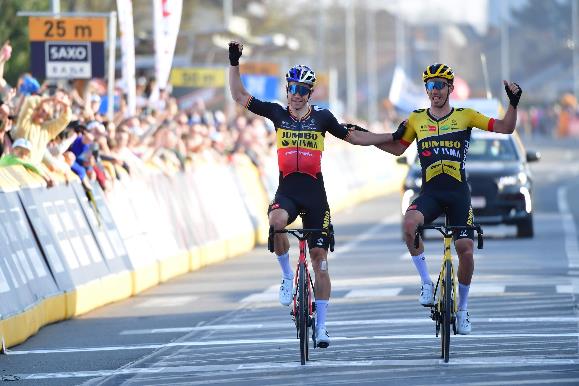 Rc Antwerpen Heideland
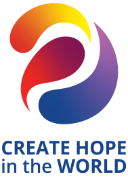 Title Page Option
Rotary Antwerpen Heideland
Terug water in vzw de Beek voor Bloemenbos

Ecologisch leven toegankelijk maken voor iedereen
Ondersteuning kweken en oogsten van biologisch  geteelde groenten en fruit 
Biologische maaltijden verspreiden aan democratische prijzen aan breed publiek
Organiseren info momenten & lessen rond bio-ecologie, voeding en beweging
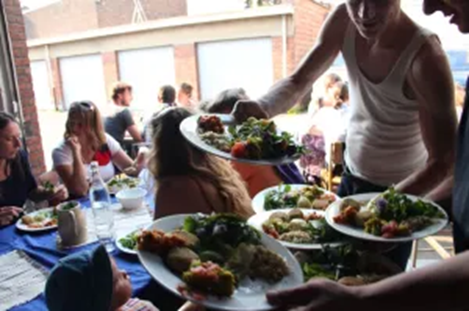 Impact en duurzaamheid 

Bloemenbos blijvend leefbaar maken door verbeterde irrigatie (waterput en pomp)
 
Iedereen die vandaag niet eenvoudig toegang (kansarmen) heeft tot eco voeding ( bereiding en workshops door vzw de Beek) wél toegang geven 

Bewustzijn rond “ecologisch is logisch” en lokaal
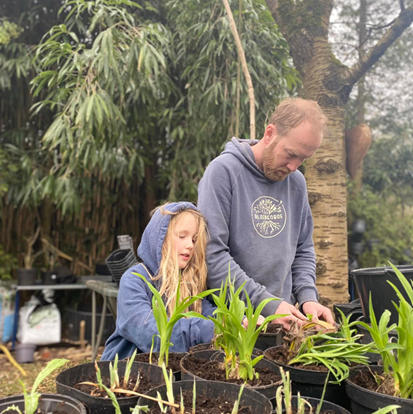 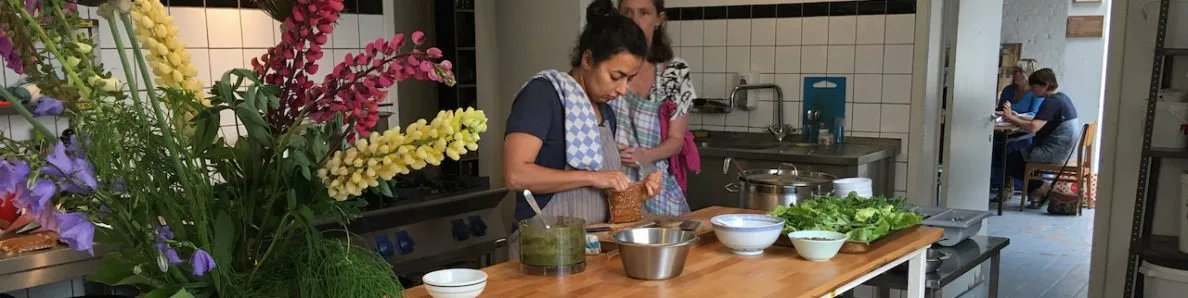 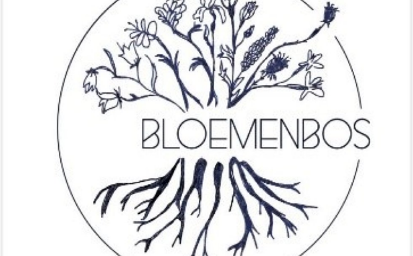 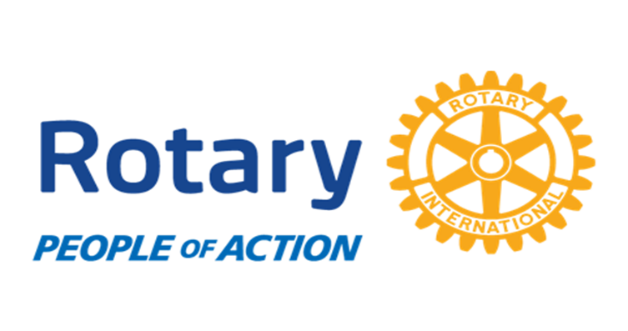 Actieve betrokkenheid van de leden 

Heidelanders natuurlijk ! 

Technische mogelijkheden bekijken , offertes opvragen , vergunningen aanvragen, dossier opvolgen , plaatsing begeleiden, leidingen aansluiten, irrigatie aanleggen (Joris, Frans, …) opvolgen goede werking kortom : D O E N !
Rc Sint-pieters-leeuwRc Halle
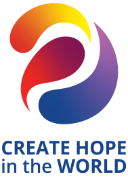 Title Page Option
Sint-Pieters-Leeuw - Halle
Aankoop Centrifuge toestel
Uitleg + kost toestel
Steun van andere clubs
Actie domein
Preventie en behandeling van ziekten
Verbeter doelstellingen
Genezen van kanker
Voorkomen kanker/voorkomen herval
Impact en duurzaamheid 

Lange termijn effect: 1 genezen 2 voorkomen
		onderzoek/ nieuwe evoluties in genezing en ontwikkelen vaccins/ ‘de wereld heeft je nodig’/nieuwe therapieën/omgeving rond de goede cellen versterken om de slechte te vernietigen
Aantal begunstigden: jaarlijks 123.000 mensen met kanker
Maatschappelijke impact: snellere genezing, daling mtsch.kost
[Speaker Notes: Onderzoek van de Onderzoeksgroep van Karine Breckpot
Ontwerp van innovatieve immuuntherapieën. De strategieën die worden ontwikkeld omvatten ex vivo en in vivo manipulatie van dendritische cellen voor immuunactivering en T-cellen voor afstoting van kankercellen, en manipulatie van de kanker micro-omgeving om antitumor immuunresponsen te ondersteunen. Technologieën als mRNA, lentivirale vectoren en antilichaam fragmenten (beter bekend als nanobodies) worden hiervoor ingezet. Strategieën in ontwikkeling worden uitgebreid getest in preklinische in vitro modellen die gebruik maken van cellen van menselijke en muisoorsprong. Daarnaast wordt ook onderzoek in muis kankermodellen uitgevoerd. Succesvolle strategieën worden vertaald naar klinische toepassingen in fase I/II klinische studies.
Een van de vormen van immunotherapie is een vaccin tegen kanker. Door het vaccin kan je immuunsysteem de kankercellen beter aanvallen. Een vaccin geeft je immuunsysteem een extra zetje. Als het vaccin in je lichaam komt, ontstaat er een afweerreactie tegen de kankercellen. Het werkt volgens hetzelfde principe als een vaccin tegen een andere ziekte, zoals de griep. Een behandeling met vaccins is niet standaard. Er is nog veel onderzoek naar deze behandeling.
In 2021 waren er ruim 123.000 mensen met kanker De verwachting is dat het aantal nieuwe gevallen van kanker de komende jaren verder zal stijgen. Dat heeft te maken met het volgende:
De bevolking groeit
Het totaal aantal mensen neemt toe. Hoe meer mensen er zijn, hoe vaker de diagnose kanker gesteld wordt.
De bevolking vergrijst
Er komen in verhouding steeds meer oudere mensen. Dat komt omdat er 60 jaar geleden gemiddeld meer kinderen werden geboren dan nu. Kanker komt het meest voor bij mensen van 60 jaar en ouder.
Immunotherapie werkt behoorlijk bij longkanker. In 2022 kregen ongeveer 14.500 mensen longkanker. In dat zelfde jaar stierven ongeveer 10.150 mensen aan longkanker.]
Actieve betrokkenheid van de leden

Infomoment live/ on-line
Onco dietiste / professionele info
Betrekken van studenten onthaal HH Halle
Brochure 
Gezonde voeding
Lichaamsverzorging en welzijn
Goodiebag
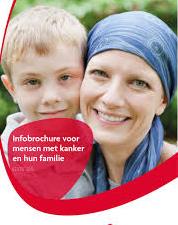 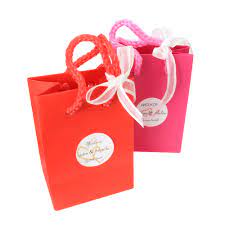 Rc Westerlo
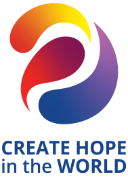 Title Page Option
Rotary Club Westerlo
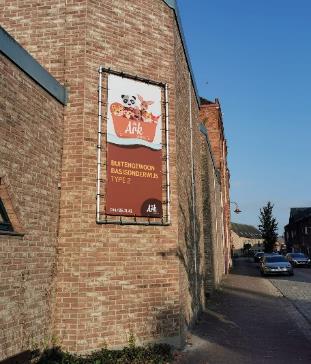 Project: “Alles op wieltjes”
BuBaO De Ark Oosterlo, type 2
VB, met comorbide stoornissen & vaak VOS
Nood aan een individueel aangepast & intensief leer- en zorgtraject
Streven naar een harmonische ontwikkeling op alle OW-gebieden
Stimulatie van motoriek hierbij cruciaal
Beschikbaarheid van verschillende soorten fietsen (afgestemd op de noden en mogelijkheden)
Knelpunten: 
Beschikbaar rollend materieel momenteel onvoldoende.
Hoge kostprijs van de gewenste fietsen – onvoldoende budget vanuit onderwijs.
Impact en duurzaamheid 

Het streefdoel: 
Bewegen is nodig om zich te ontwikkelen op alle vlakken, zichzelf & de wereld te gaan ontdekken.
Motorische ontwikkelingsnoden van hun leerlingen beter kunnen beantwoorden.
Belangrijk dat de leerling plezier beleeft aan het bewegen, dat men een bepaald doel zelfstandig kan bereiken en dat hun levensruimte uitbreidt.
Nood aan hulpmiddelen die het meest zijn afgestemd op hun mogelijkheden/moeilijkheden.
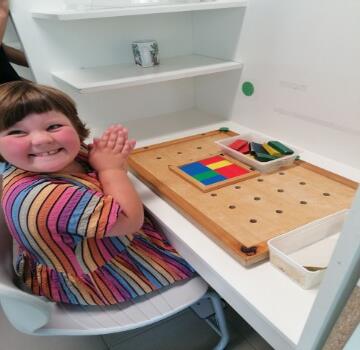 Actieve betrokkenheid van de leden
Kennismaking met de doelgroep & werking van De Ark Oosterlo
Samen met de kinderen de fietsen ontdekken, leren fietsen, samen een eerste rit maken, samen plezier beleven aan het fietsen op hun schooldomein. 
Samen hun kinderen zien genieten van momenten die voor ons heel vanzelfsprekend lijken, maar voor hen vaak een wereld van verschil maken. 
Samen hun zelfstandigheid verruimen.
Instaan voor onderhoud van de fietsen.
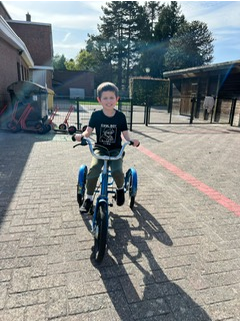 Rc Hasselt
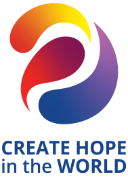 Title Page Option
Rotary Club Hasselt
Gravelbikes 4 Katarsis
Katarsis: revalidatiecentrum voor mensen met zware verslagingsproblematiek rond illegale drugs
“Transardennaise” = meerdaagse fietstocht in de Ardennen i.h.k.v. therapeutisch programma
Sport als gezonde uitlaatklep
Verhogen van de draagkracht
Agressiehantering
Groepsleren
Rotary Club Hasselt wil nieuwe gravelbikes aanschaffen voor Katarsis
Impact en duurzaamheid

 Jaarlijks doorlopen 15 à 20 personen het programma
 Gemiddeld genomen kan zo’n 45% op een positieve manier gereïntegreerd worden in de samenleving
Actieve betrokkenheid van de leden

Werkgroep staat in voor aankoop, levering en communicatie van de gravelbikes
Delegatie doet een dag actief mee aan de “Transardennaise”
Wij geven niet enkel iets aan Katarsis
Katarsis geeft ook iets aan de leden van de Club: in het contact met mensen die de wil en trots tonen over elke stap die ze in het reïntegratietraject zetten, leren we op een positieve manier de kracht van mensen kennen.
Rc Leuven
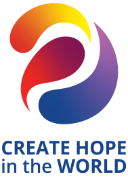 Title Page Option
Rotary Club Leuven
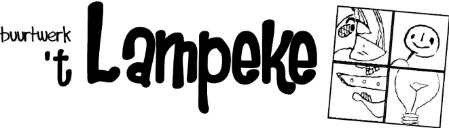 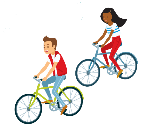 Kinder-Leer-Fietsen
Aankoop 25 fietsen en helmen voor kwetsbare kinderen 6-9j – ter plaatse  
Leren fietsen: technisch en veilig in het verkeer


Verkeersopvoeding en opleiding
Vervoersarmoede
Milieu en klimaat
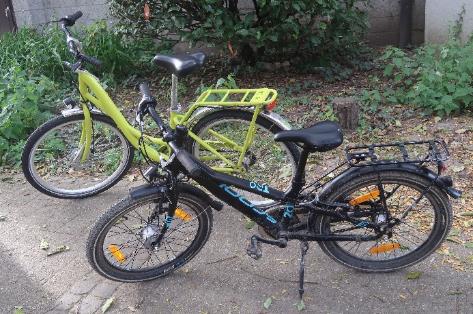 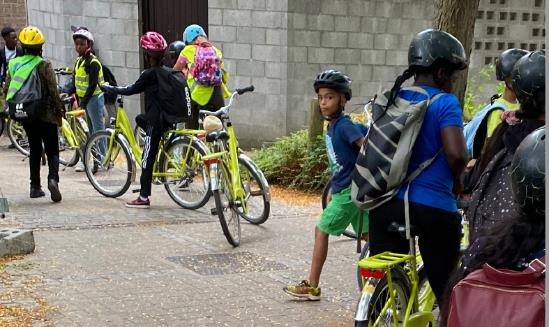 Rotary Club Leuven
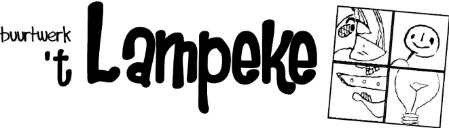 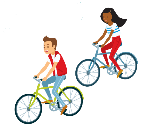 Impact en duurzaamheid 
Van oefenen naar kunnen fietsen:
Mobiel  zelfredzaam  geen (vervuilende) auto nodig  meer kans op werk 
Integratie in vrije tijd
Later eigen fiets = vanzelfsprekendheid

Veilig

Duurzaam:
Kwaliteitsvolle fietsen en veilige helmen
Fietsonderhoud in eigen fietsatelier op ‘t Lampeke

40 kinderen
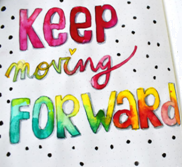 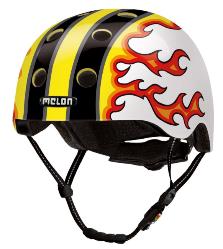 Rotary Club Leuven
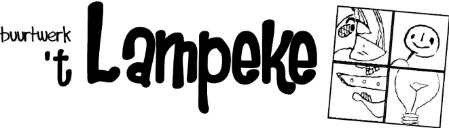 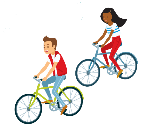 Actieve betrokkenheid van de leden

Hulp bij fietsonderhoud in het fietsatelier: 
	periodieke inspectie, reinigen, smeren, oppompen, aanspannen, …

Fietstocht met de kinderen
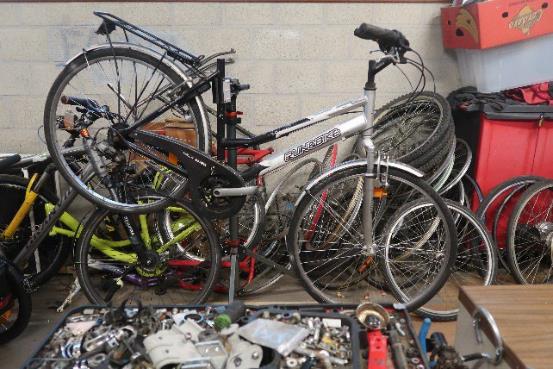 Rc bree-bocholt
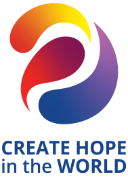 Title Page Option
Rc Bree-Bocholt
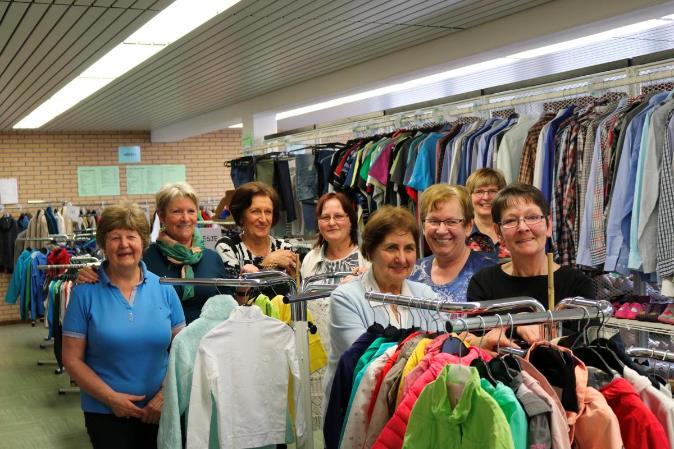 Rotary Bree-Bocholt “helpt de helpers” in hun strijd tegen armoede

Project:
Sint Vincentius “De Kleine Drempel” Bree
40tal vrijwilligers die mensen in nood/armoede helpen via voedselbedeling, verkoop van kleding en speelgoed aan zeer lage prijzen. 
Zij ondersteunen momenteel meer dan 200 kansarme gezinnen uit Bree, Bocholt en Oudsbergen.

Verbeterdoelstelling:
Hun werking op de nieuwe locatie ondersteunen met de aankoop van een heftruck
Hun verhuis faciliteren door extra helpende handen
Expertise van onze leden inzetten bij de renovatiewerken
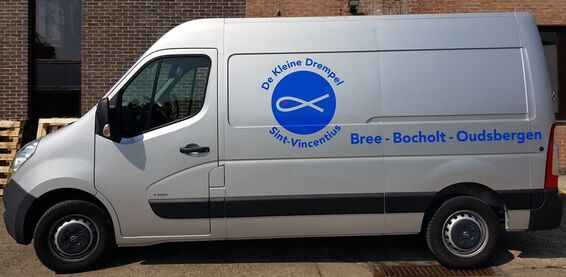 Impact en duurzaamheid (het lange termijn effect, het aantal begunstigden, de maatschappelijke impact, …)

Het team van “De Kleine Drempel” bestaat uit een 40-tal vrijwilligers om te kunnen beantwoorden aan de ondersteuning van de meer dan 200 kansarme gezinnen uit Bree, Bocholt en Oudsbergen.

Door hun werking op de nieuwe locatie te optimaliseren en te professionaliseren kunnen zij deze gezinnen op de lange termijn nog beter ondersteunen in hun dagdagelijkse uitdagingen.
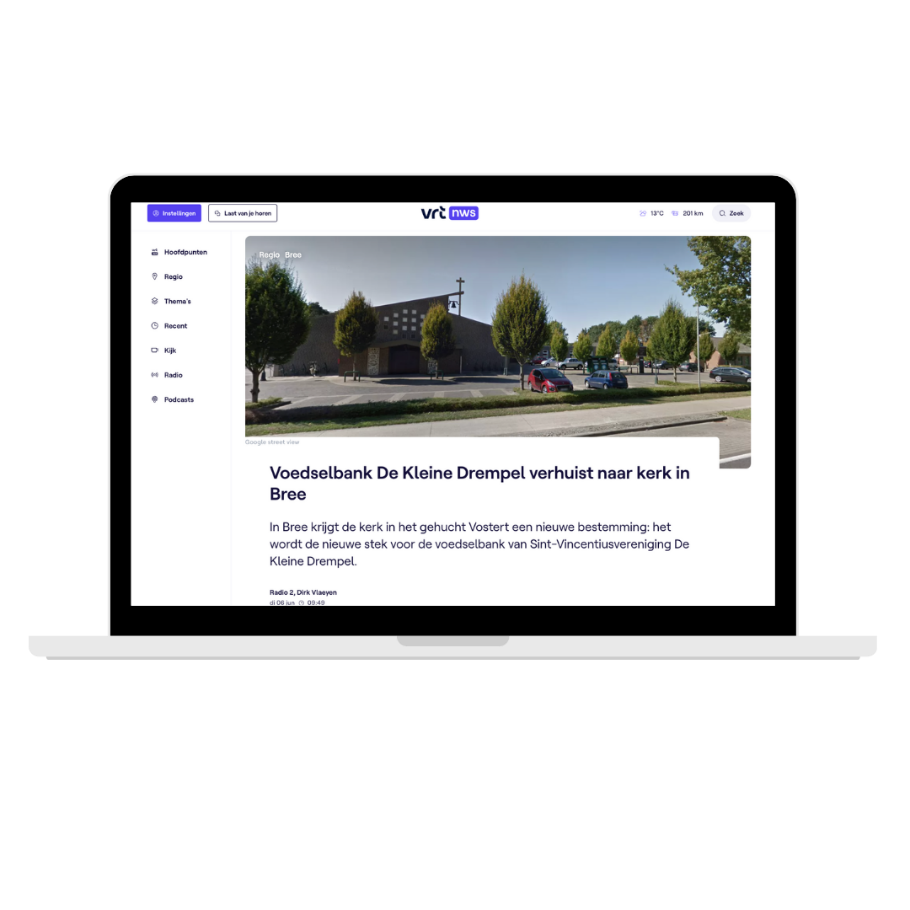 Actieve betrokkenheid van de leden (maak duidelijk dat het over een echt rotary-project gaat en niet een loutere financiering, rotary = people of action en niet enkel fundraising, …)  

Naast de financiering zullen onze leden ondersteunen in:
De zoektocht naar de beste aankoop op basis van prijs/kwaliteit
Helpende handen bij de verhuis. Vele handen maken licht werk
Op de nieuwe locatie dienen er ook nog aanpassingen en renovatiewerken te gebeuren. Binnen onze club zijn er heel wat experten in sanitair, verwarming, bouw,…die met hun expertise en ervaring kunnen ondersteunen in zowel advies als uitvoering.
Rc GENK
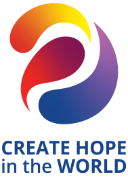 Title Page Option
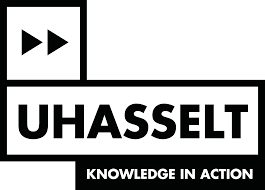 Rc GENK
Kansen creëren voor mindervermogende UHasselt studenten
Talentvolle jongeren met drempels van financiële aard kansen bieden en hen stimuleren om deel te nemen aan het hoger onderwijs en zo werken aan een toekomst voor zichzelf maar ook als voorbeeldfunctie naar anderen toe
De steun is geen vervanging van een studiebeurs, toelage studiekosten, Erasmusbeurs maar de doelgroep wel steun verlenen die normale studieloopbaan in de weg staat met volgende modaliteiten: 
een situatie van de student in een tijdelijk of permanent precaire situatie waarbij de reguliere financiële niet toereikend is 
En financiële bijdrage ontvangen die inspeelt op de individuele behoefte van de student
De steun zijn laptops ter waarde van 15000 euro : modaliteiten bepaald door RC Genk ism met Sociale Dienst UHasselt
Hij kan éénmalig per academiejaar aanspraak maken en bij uitschrijving wordt de laptop teruggevorderd
Impact en duurzaamheid
16 studenten kansen bieden om alsnog hun studies hoger onderwijs te continueren of aan te vatten EN dus hun kansen op een beter toekomst realiseren
De middelen van onze club zullen gebruikt worden om onmiddellijke op de vraag en nood van studenten in te spelen die zich in een tijdelijke of permanente precaire situatie bevinden
Voor de volledige duur van hun opleiding aan UHasselt
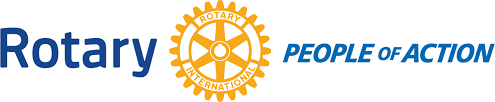 Actieve betrokkenheid van de leden
3 Rotaryleden hebben de PXL, UHasselt, St Vincentius en de organisatie “de warmste week”  gecontacteerd om te zien welke mogelijkheden er waren. Besluit is gevallen op UHasselt
Samen met UHasselt is op onze vraag een project op maat uitgewerkt 
Een afvaardiging van onze club zetelt in de commissie die de aanvragen behandelt
De PC´s worden door onze club aangekocht , de specificaties komen van UHasselt om dat er speciale PC bij zijn voor architecten 
Onze club krijgt halfjaarlijks een rapport met de voortgang van het project
Publiciteit: er wordt in 2024 een schenkingsmoment georganiseerd met de studenten en de pers waarbij ook de rector UHasselt aanwezig zal zijn net als leden van onze club RC in ACTION. Ook worden de clubs die ons gesteund hebben op ons groot fundraisingevent Genkerfolies  van 10/11 vernoemd in de communicatie. Verdere publiciteit op onze webiste en onze social media
Rc Leuven-Rotselaar
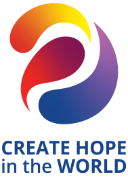 Title Page Option
7 RC clubs  ZONE 10 D2140
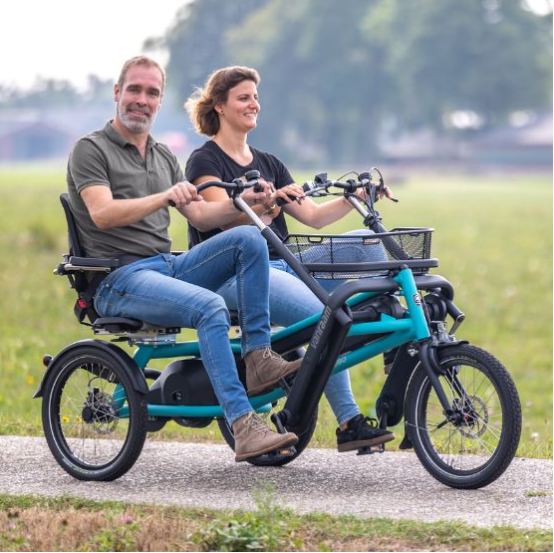 Elektrische Duo fiets voor dementie patiënten 
                          van WZC d’Eycken Brug in Bierbeek
Wat : zie foto
Voor wie en waarom geen riksja
Perfect voor mensen met dementie (maar niet enkel voor hen)
samen met een begeleider kunnen fietsen. 
Betere communicatie omdat de twee personen naast elkaar zitten, 
waardoor ze elkaar goed kunnen verstaan en 
non-verbale emoties opmerkbaar blijven.
de begeleider heeft de controle maar
de persoon met dementie , heeft dankzij een eigen stuur en pedalen, hetzelfde uitzicht en vooral, een gelijkwaardige positie!
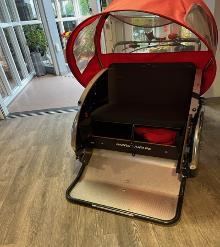 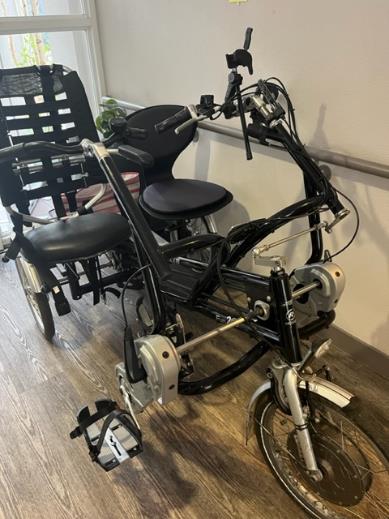 Impact en duurzaamheid
Deze duo-fiets zal ook “uitgeleend” worden aan andere afdelingen in het 87 kamers grote WZC, alsook aan WZC’s in de buurt, waar, begeleid door RC Leuven Rotselaar en andere Rotary clubs uit zone 10 D2140, fietstochten zullen georganiseerd worden. 
Families met patiënten kunnen die ook gebruiken.
niet louter voor 15, maar voor meer dan 100 patiënten bruikbaar en nuttig zijn. 
Eenzelfde duo-fiets van een vorige generatie is in gebruik in een andere WZC waar een lid van onze club kan getuigen dat het degelijk materiaal betreft, die duurzaam zal blijven bestaan.  
Een vervolgverhaal zou ook een Fun-train Duo fiets aanhanger kunnen worden…..
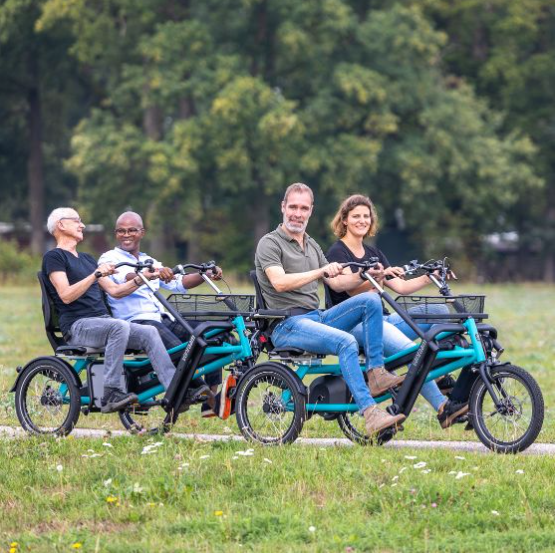 Actieve betrokkenheid van de leden van onze clubs:
assessment: “duo fiets” vs “riksja”
de prijsaanvragen en vergelijkingen helpen uitvoeren 
we blijven zoeken nog naar goedkoper of kortingen
de gedeelde funding verzorgd en als “zone activiteit” voorgesteld (WZC doet ook mee voor 25 à 30% vd aankoopprijs) 
Verder zullen we:
de fiets kopen,
helpen onderhouden en de garantie opvolgen
de “uitleendienst” helpen organiseren en opvolgen
Samen met RC Clubs uit zone 10 van D 2140 en bevriende fietsclub(s) veilige en familiale fietstochten helpen organiseren en meerijden.
De nodige publiciteit maken voor The Rotary Foundation
		
        Namens Zone 10 van D 2140 , dank voor jullie aandacht en steun.
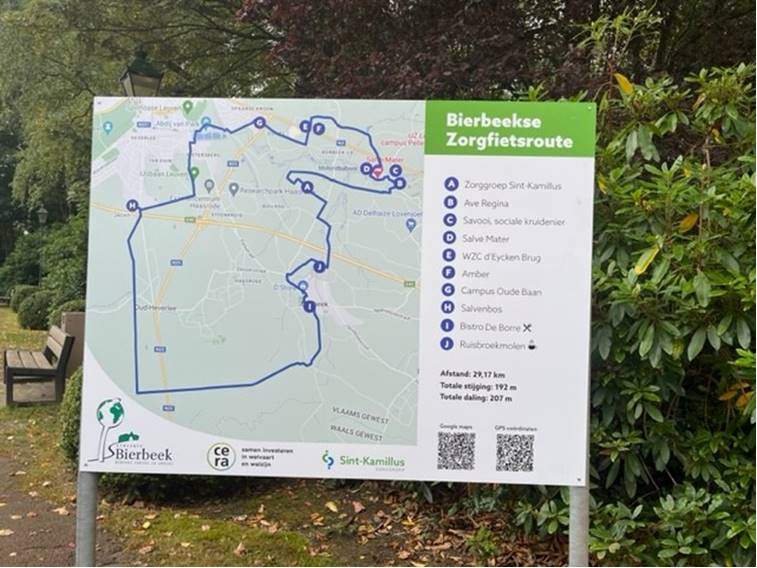 Online stemmingWelke District Grant aanvraag vindt u het meest in aanmerking komen om een extra steun vanuit het District 2140 te ontvangen?🥇 Goud: 1.000 EUR extra🥈 Zilver: 750 EUR extra🥉 Brons: 500 EUR extra
Thank you
50
[Speaker Notes: Thank you for your time, your leadership, and your support — and for trusting The Rotary Foundation to use your contributions to make a lasting difference.]